Мир вокруг нас
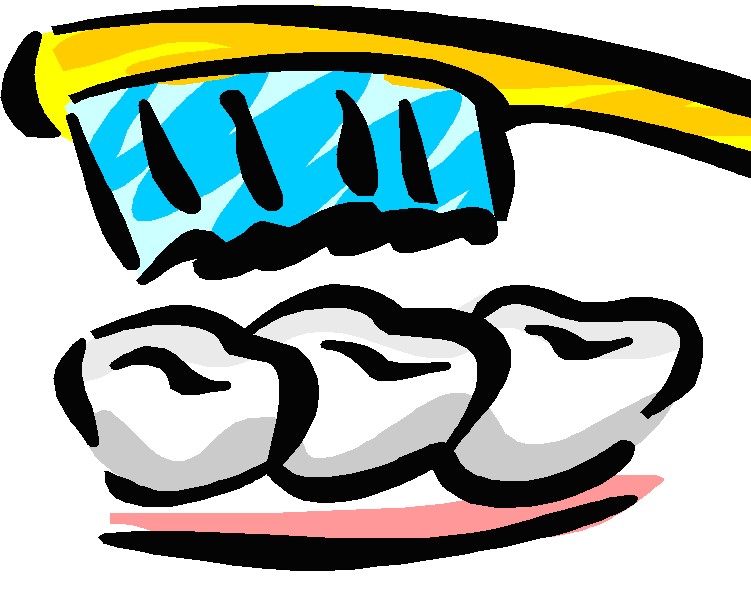 Почему нужно    чистить зубы         и мыть руки
Мы с вами уже знаем, почему нужно есть много овощей и фруктов, почему их нужно мыть перед едой. А сегодня Муравьишка приготовил для нас новый вопрос: почему нужно чистить зубы и мыть руки?
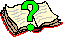 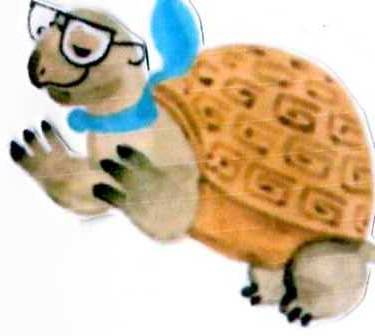 Не отвечайте на этот вопрос! 
Чистить зубы и мыть руки совсем не нужно! Люблю ребят, которые не чистят зубы. А ребята, которые не моют руки, — мои лучшие друзья!
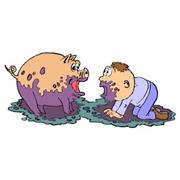 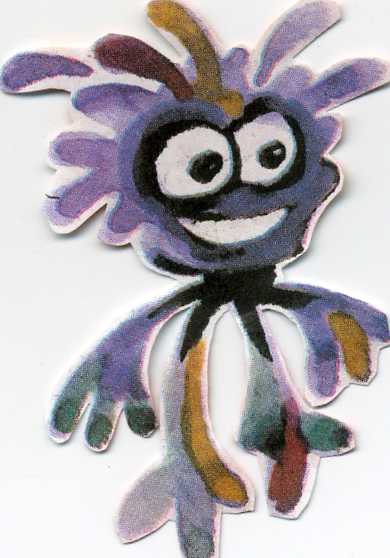 Все собаки знают Ваню, 
И рычат издалека: 
Он обходится без бани, 
Он отвык от гребешка, 
Никогда в его кармане 
Носового нет платка. 
Тротуар ему не нужен! 
Расстегнувши воротник, 
По канавам и по лужам 
Он шагает напрямик! 
Он портфель нести не хочет —
По земле его волочит. 
Сполз ремень на левый бок, 
Из штанины выдран клок. 
Мне, признаться, непонятно: 
Что он сделал? Где он был? 
Как на лбу возникли пятна?
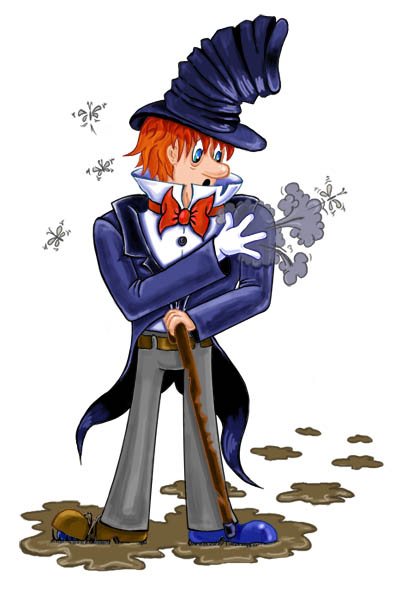 Ребята, сегодня утром я получила письмо. Давайте его вскроем.
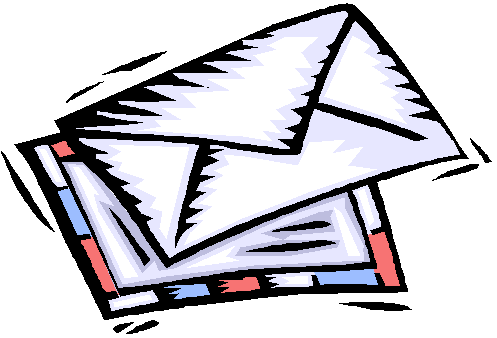 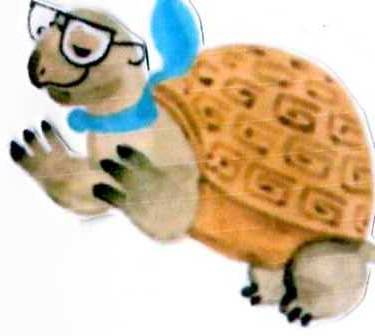 Дорогие наши дети! 
Я пишу вам письмецо! 
Я прошу вас: мойте чаще 
Ваши уши и лицо. 
Все равно какой водою! 
Кипяченой, ключевою, 
Из реки иль из колодца, 
Или просто дождевой. 
Нужно мыться непременно 
Утром, вечером и днем — 
Перед каждою едою, 
После сна и перед сном!
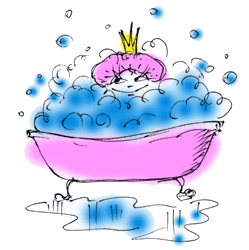 Тритесь губкой и мочалкой, Потерпите — не беда! 
И чернила, и варенье 
Смоют мыло и вода. 
Дорогие мои дети! 
Очень, очень вас прошу. 
Мойтесь чище, мойтесь чаще, 
Я грязнуль не выношу.
Не подам руки грязнулям, 
Не поеду в гости к ним! 
Сам я моюсь очень часто. 
До свиданья!»
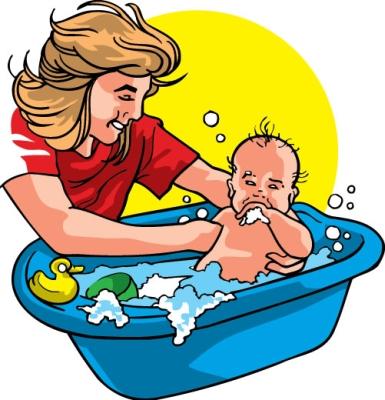 Как вы думаете:                                   кто написал это письмо?
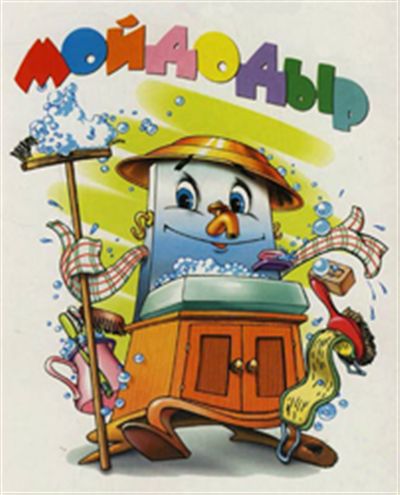 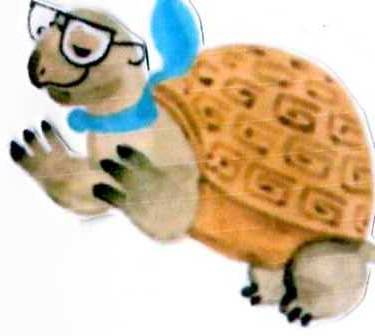 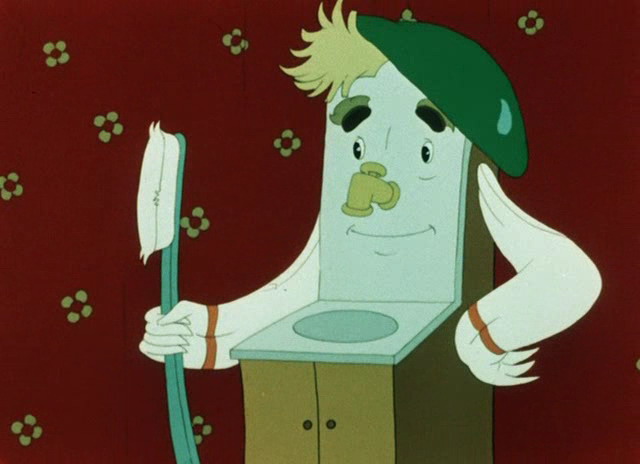 Ах ты, гадкий, ах ты, грязный, Неумытый поросенок! 
Ты чернее трубочиста, 
Полюбуйся на себя: 
У тебя на шее вакса, 
У тебя под носом клякса, 
У тебя такие руки, 
Что сбежали даже брюки!
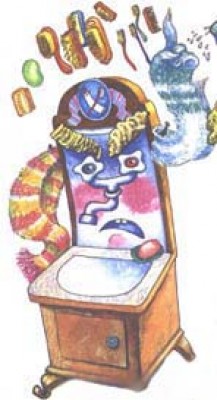 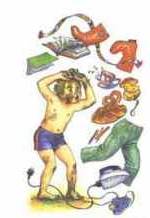 Все-таки, ребята, нужно чистить зубы и мыть руки или нет? Хотим мы дружить со Злючкой-Грязючкой? О чем сначала поговорим — о зубах или о руках? Давайте о том, о чем будет моя загадка…
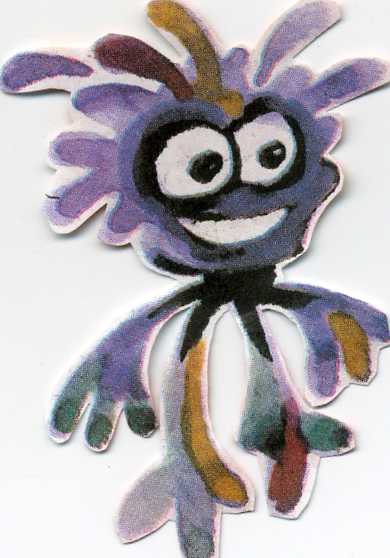 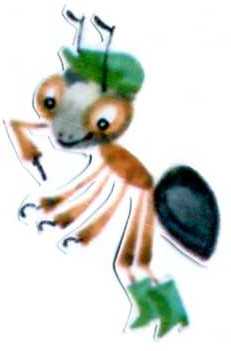 На красной жердочкеСидят белые курочки.
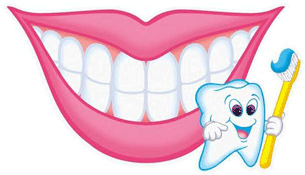 Костяная спинка,Жесткая щетинка,С мятной пастой дружит,Нам усердно служит.
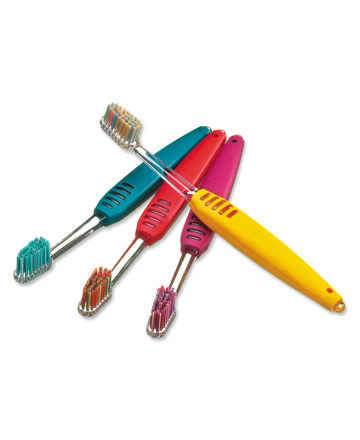 На зубах постоянно образуется налёт из микробов и остатков пищи. Частички пищи застревают между зубами. Поэтому обязательно надо чистить зубы.
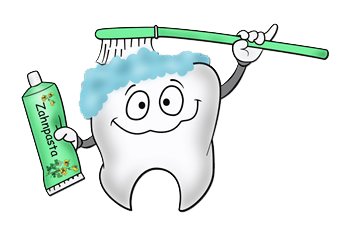 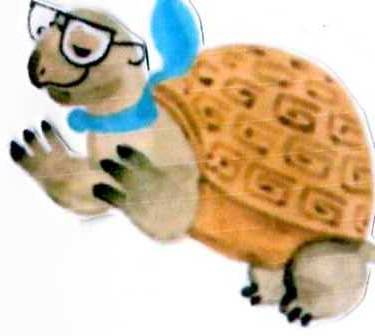 Какими движениями чистим зубы?

	Зубы надо чистить с углов, с боковых зубов. Сначала изнутри, вверх-вниз. Так чистят стеночки. По верхушкам зубов водим щеткой кругами или петельками. Когда мы почистим зубы, щетку надо помыть и поставить в стаканчик.

Сколько раз в день надо чистить зубы? Когда? Какой пастой вы пользуетесь?

	Зубы надо чистить два раза в день – утром и вечером. Для детей выпускается специальная детская зубная паста.
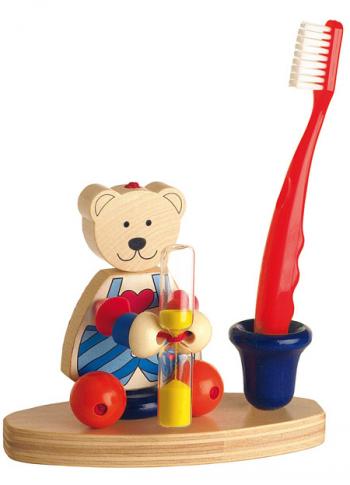 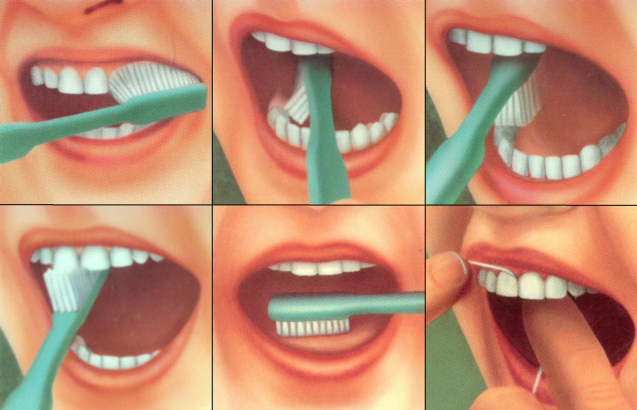 У многих из вас сейчас молочные зубы меняются на постоянные. Может быть, не стоит ухаживать за молочными зубами, раз они все равно выпадут? Так рассуждать нельзя. Если молочный зуб заболел, то он заражает находящийся под ним, еще не вышедший наружу, постоянный зубик. Получается: не ухаживая за молочными зубами, мы портим еще не появившиеся зубы, с которыми нам жить все оставшееся время.
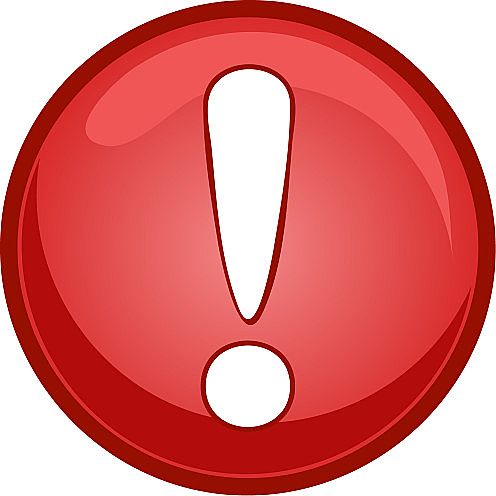 Надо чистить каждый зуб,    Верхний зуб, нижний зуб,    Даже самый дальний зуб, —    Очень важный зуб.    Изнутри, снаружи три,    Три снаружи, изнутри.
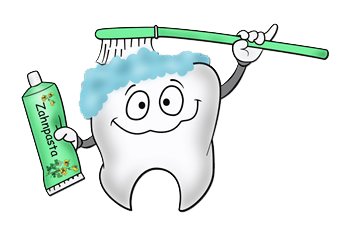 Мы чистим, чистим зубы    И весело живем.    А тем, кто их не чистит,    Мы песенку поем:     — Эй, давай не зевай,    О зубах не забывай,     Снизу вверх, сверху вниз    Чистить зубы не ленись.
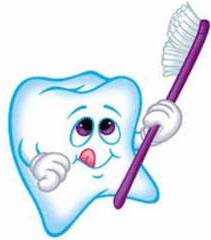 Для того чтобы выполнить следующее задание, вам надо отгадать загадки и назвать друзей Мойдодыра.
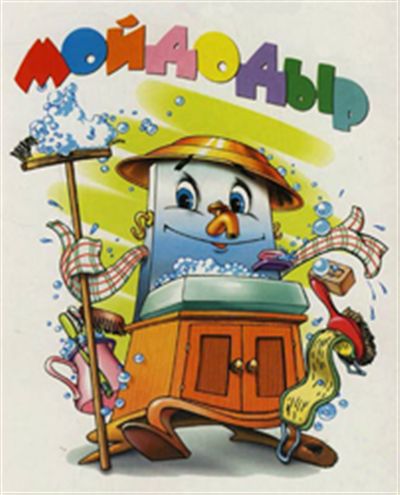 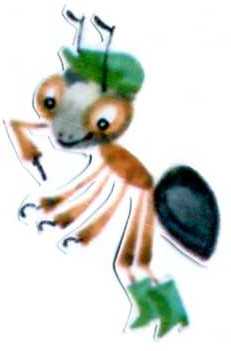 Ускользает, как живое, Но не выпущу его я. Дело ясное вполне: Пусть отмоет руки мне.
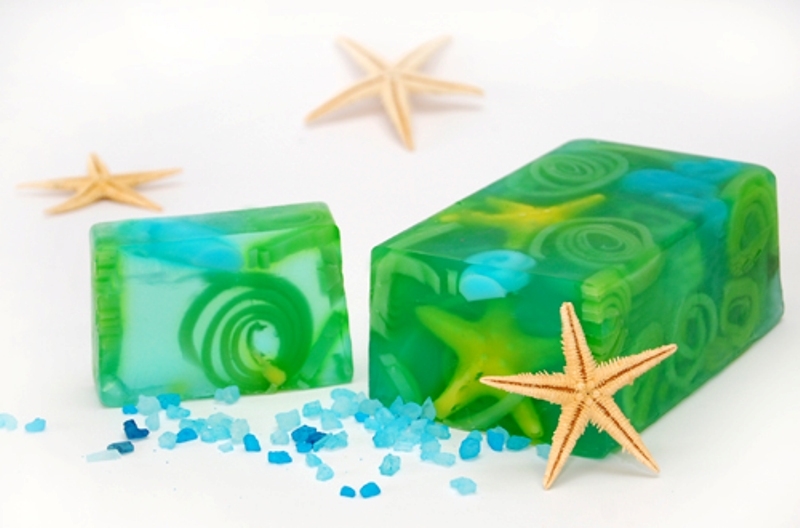 Хожу-брожу не по лесам, 
А по усам, по волосам, 
И зубы у меня длинней, 
Чем у волков и медведей.
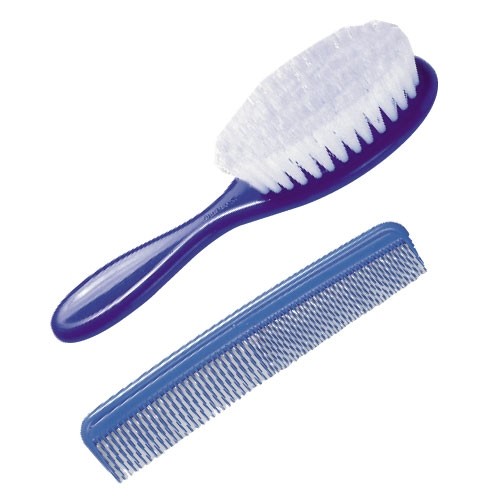 Вафельное и полосатое, .   Гладкое и лохматое, 
Всегда под рукою — 
Что это такое?
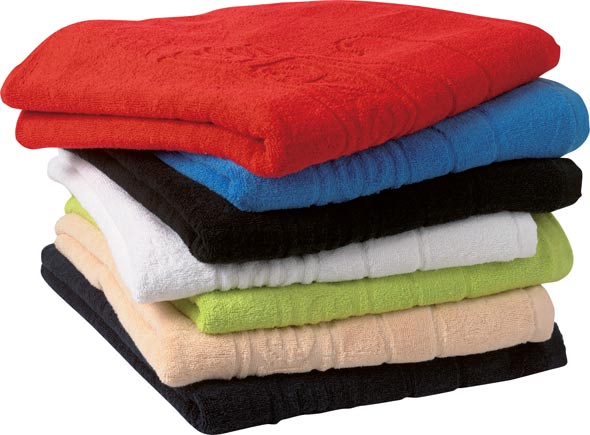 Есть в комнате портрет, 
Во всем на вас похожий. Засмейтесь — и в ответ 
Он засмеется тоже.
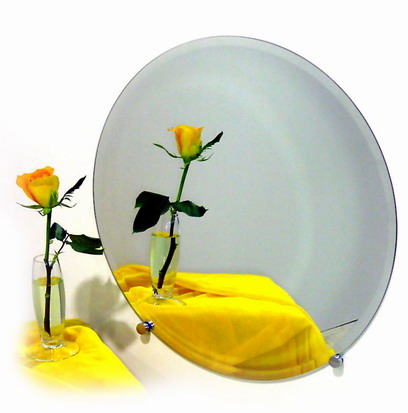 Вы узнали всех друзей Мойдодыра.                            А умеете ли вы с ними обращаться?Для чего нам нужно мыло? Умеете ли вы умываться? Сейчас мы это проверим.
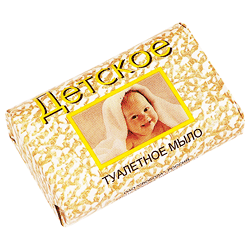 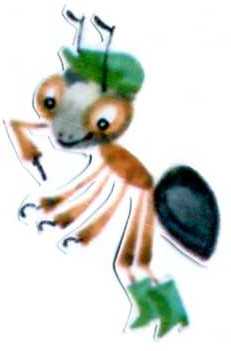 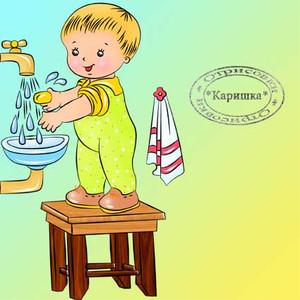 Подворачиваем рукава, мочим и намыливаем руки. Намыленные руки должны соскальзывать друг с друга, как санки со снежной горки. После этого руки ополаскиваем, отряхиваем и вытираем полотенцем.
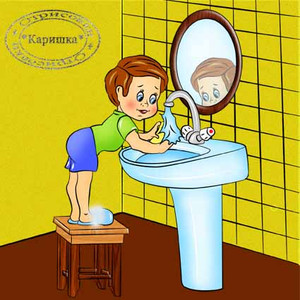 Лицо и шею моем с мылом. Сначала намылим пальчики, затем лицо и шею. Не забываем протереть уши и за ушами. Если долго тереть лицо мылом, то кожа станет шелушиться, поэтому тщательно смываем мыльную пену со лба к подбородку.
Что надо делать, если мыло попало в глаза? Какими из предметов  должен пользоваться только один человек? Какими предметами может пользоваться вся семья?
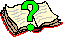 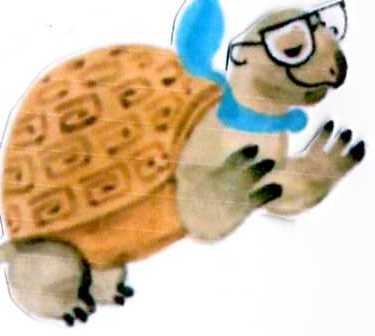 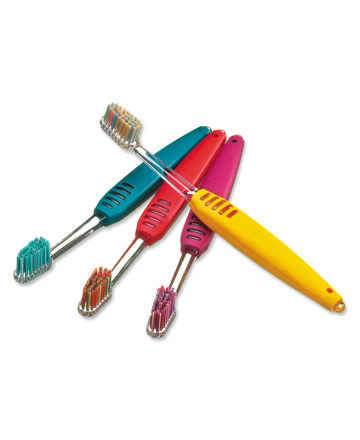 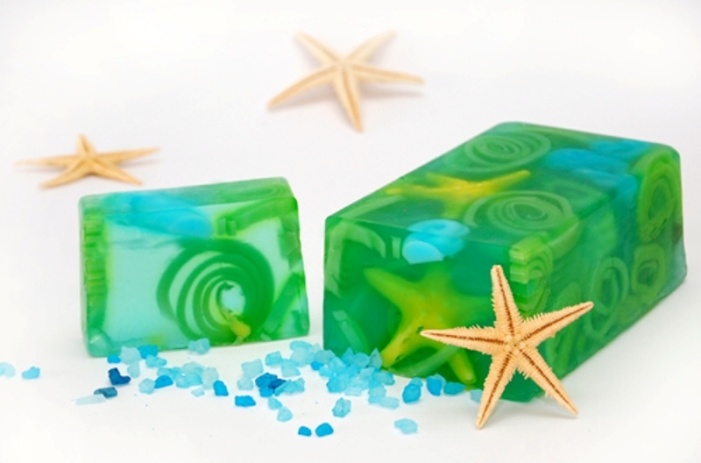 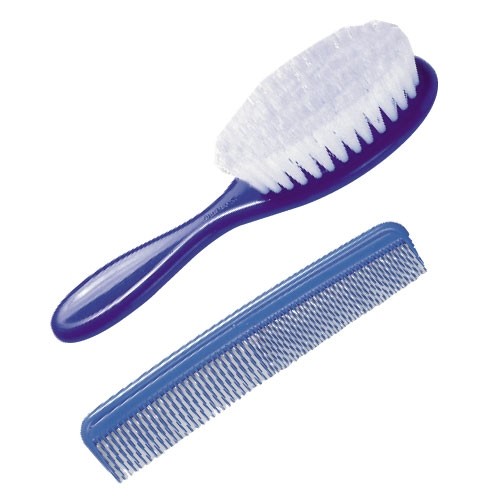 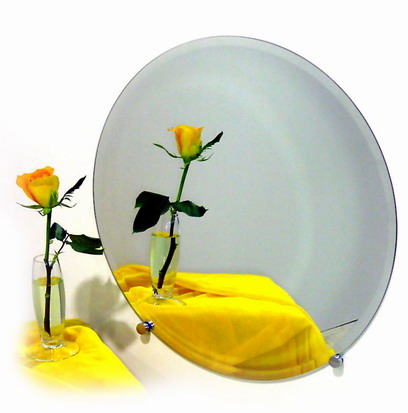 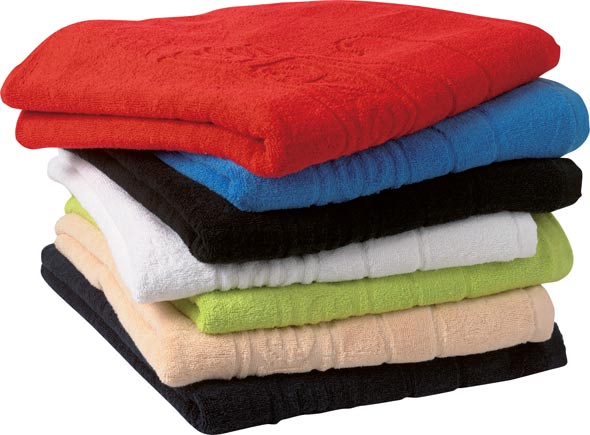 Рассмотрите рисунки. 
В каких случаях нужно мыть руки? 
Почему это нужно делать?
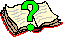 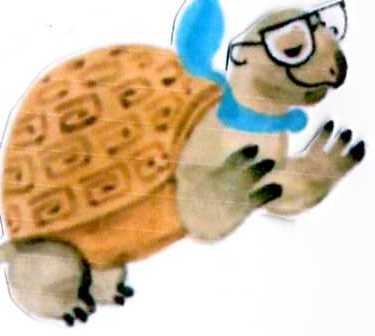 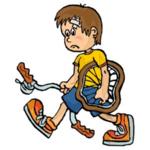 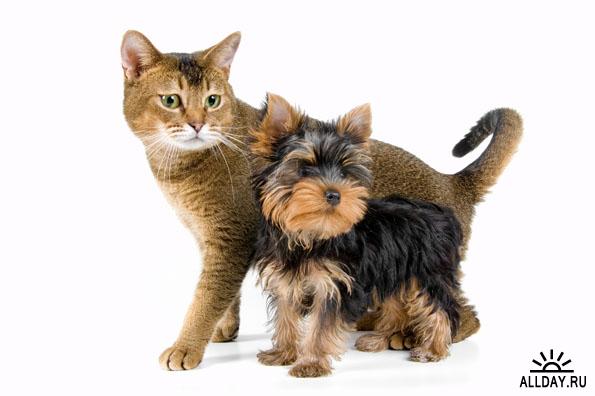 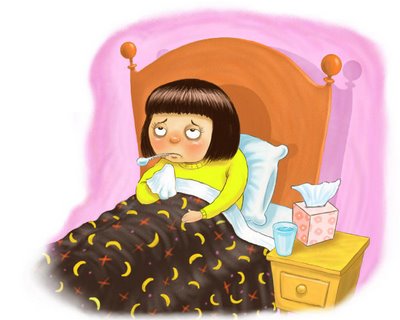 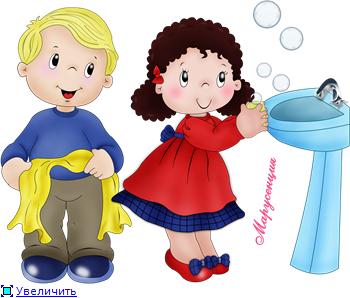 Это шуточное стихотворение — совет наоборот.
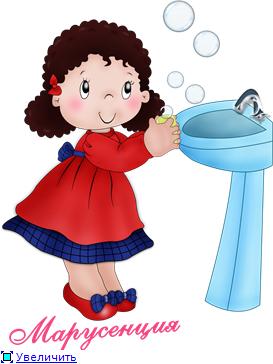 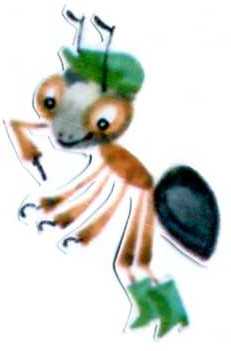 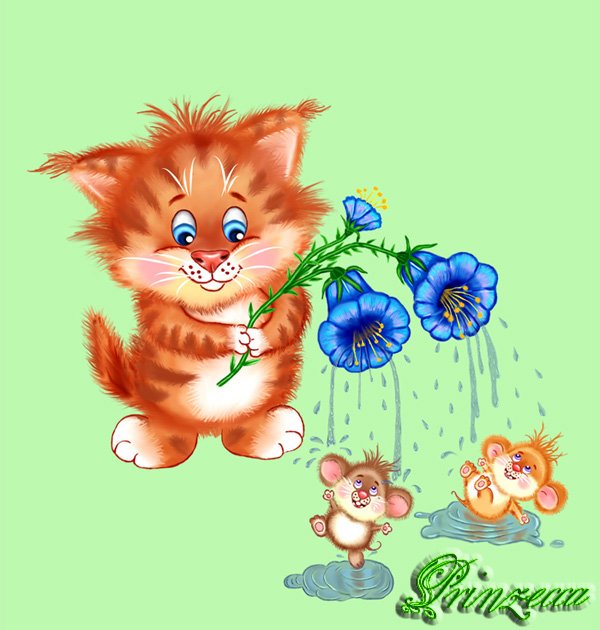 ЧИСТОТА – ЗАЛОГ ЗДОРОВЬЯ
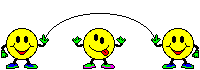